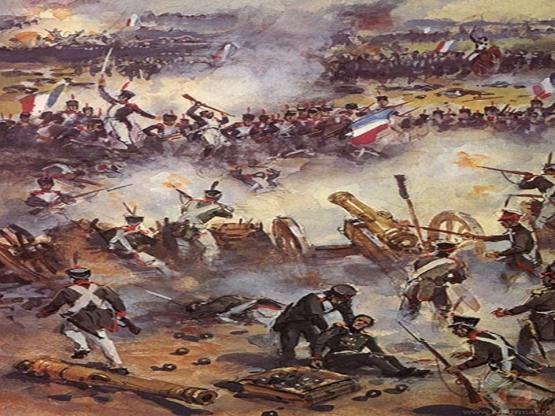 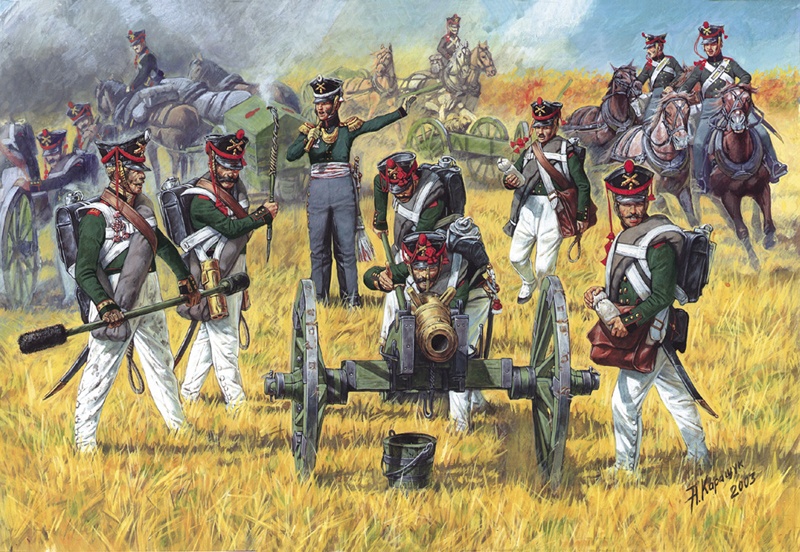 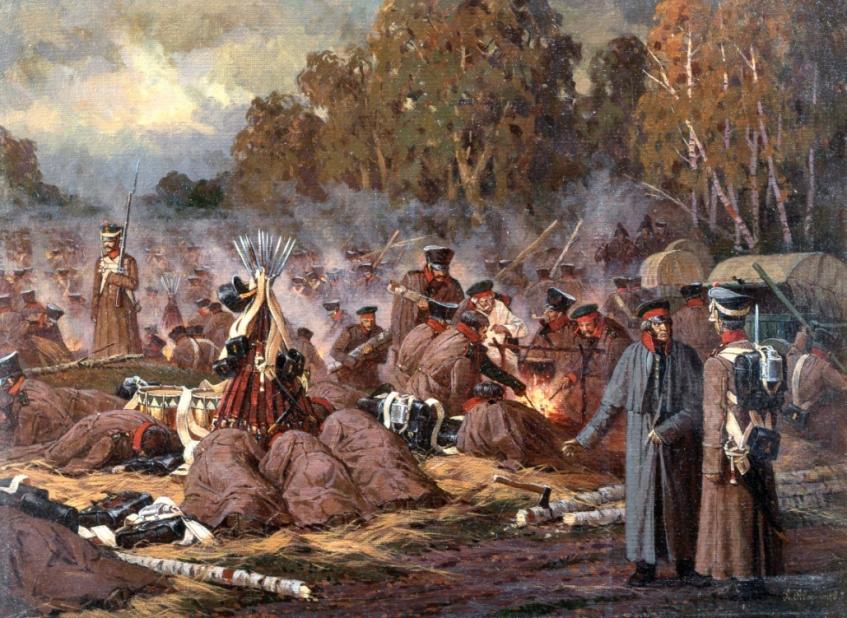 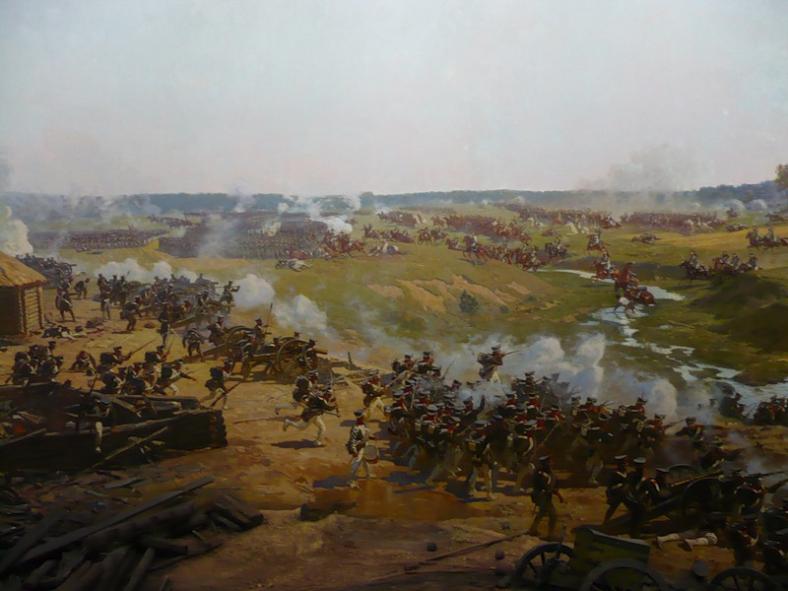 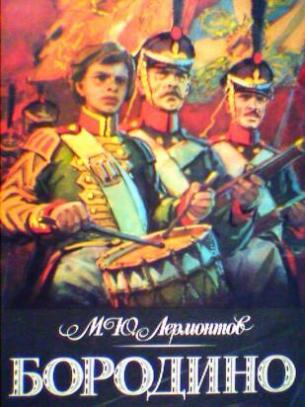 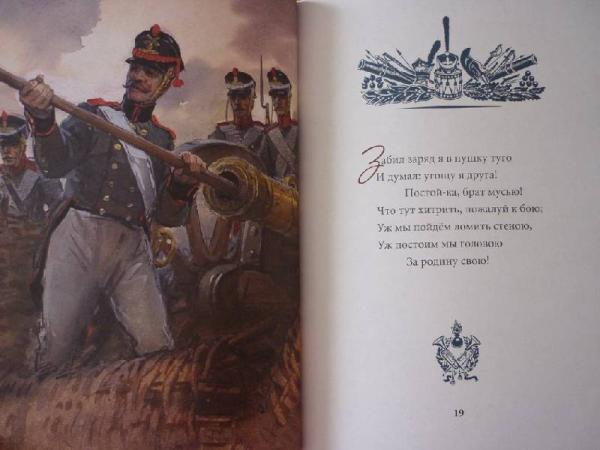 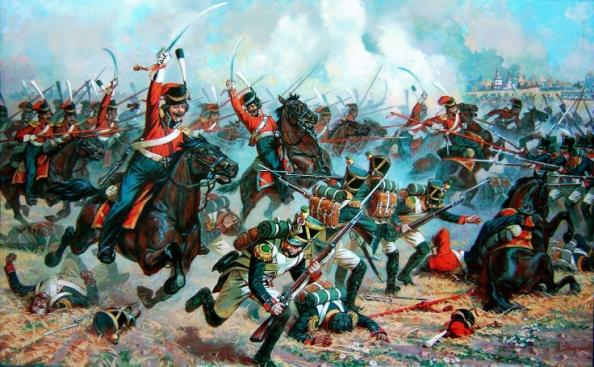 200-летию  Победы России в Отечественной войне 
1812 годапосвящается…
1812-2012
Французский император Наполеон Бонапарт
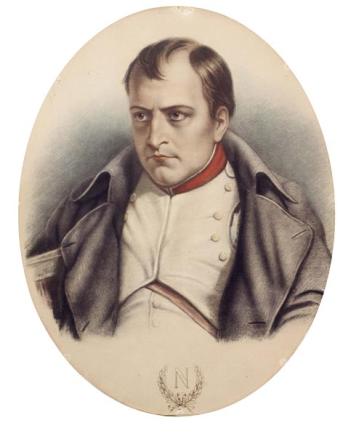 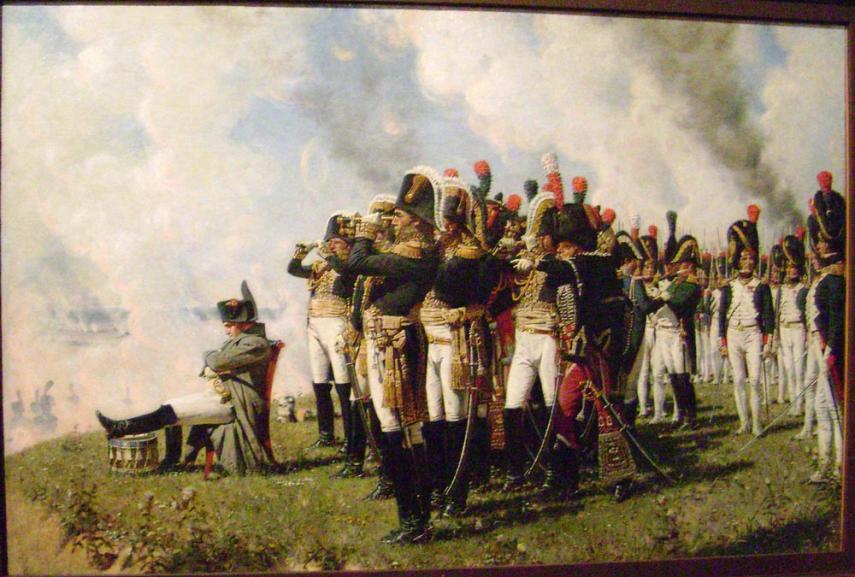 Фельдмаршал  Михаил Илларионович КУТУЗОВ (1745-1813)
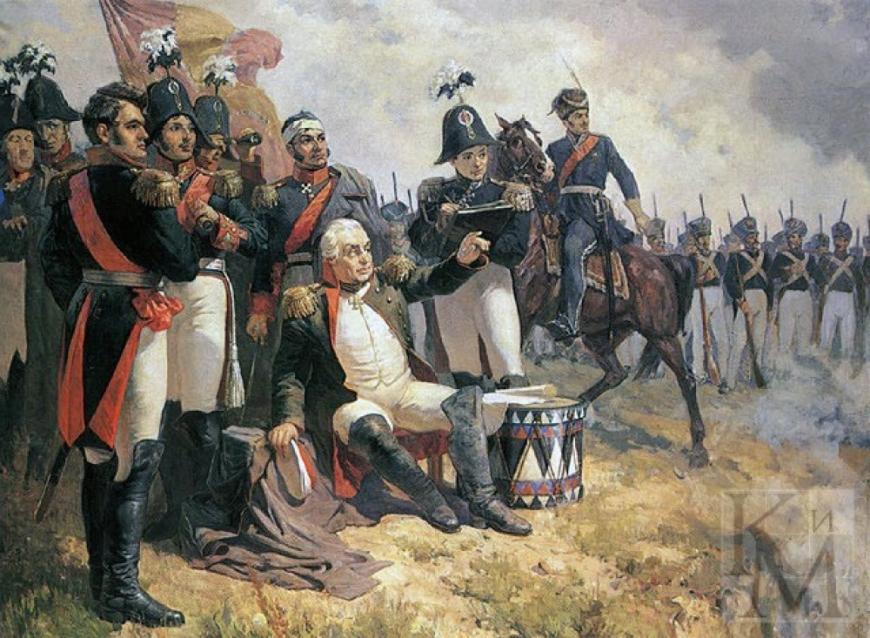 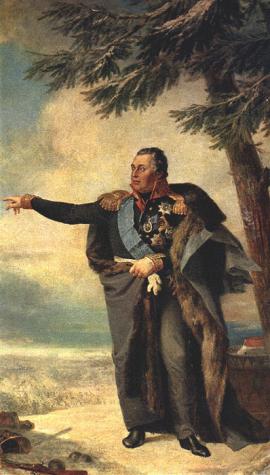 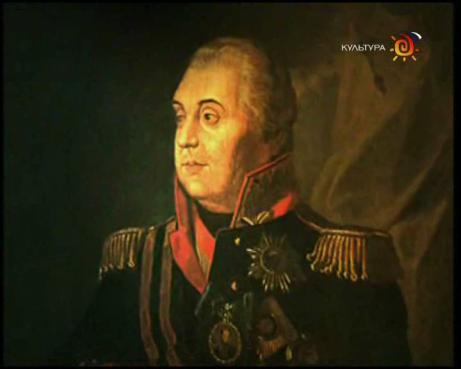 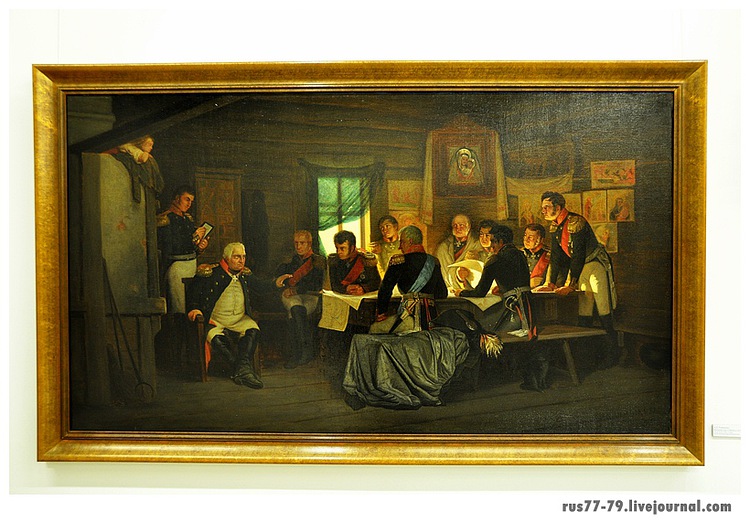 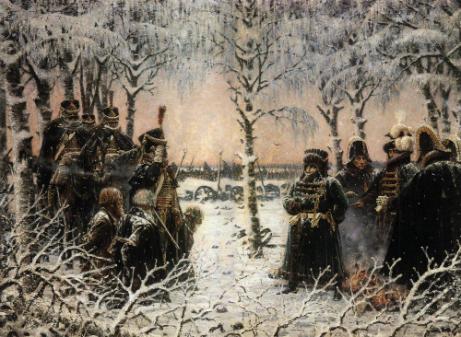 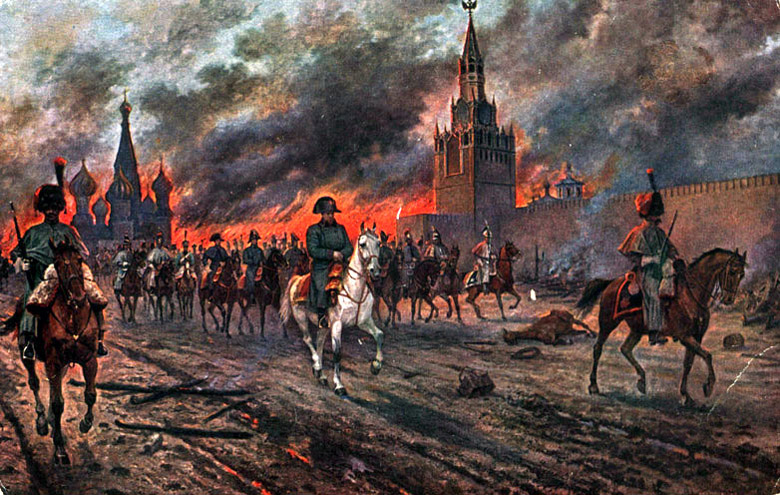 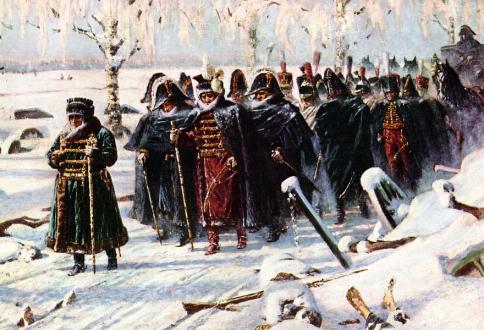 Багратионовские флеши
Флеши
Генерал Пётр Иванович БАГРАТИОН (1765-1812)
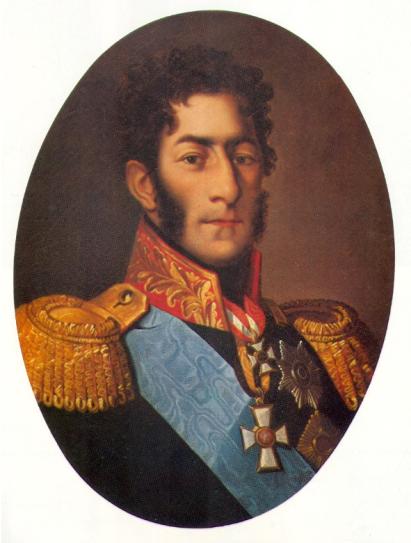 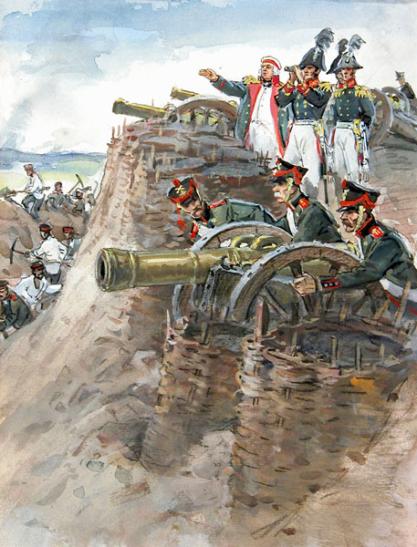 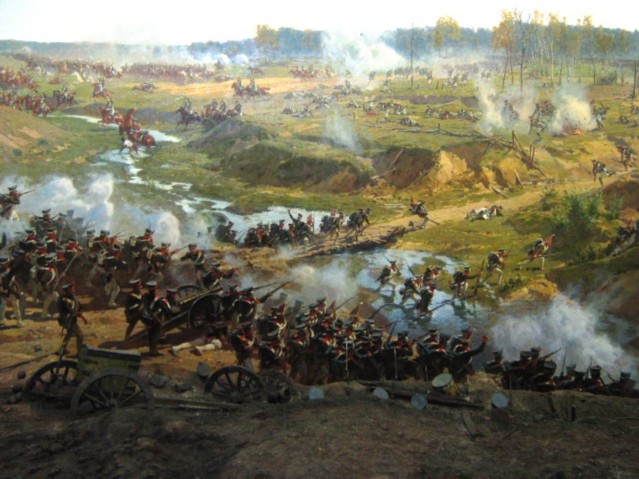 Николай Николаевич Раевский
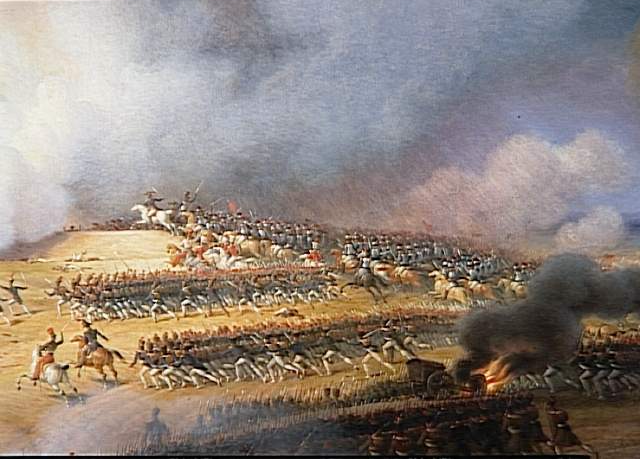 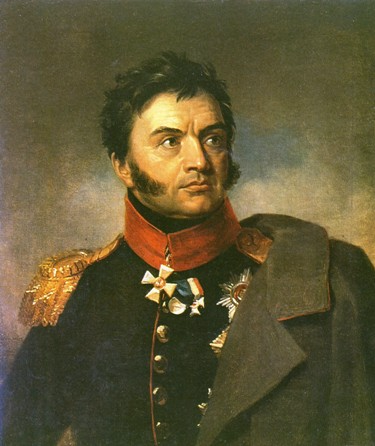 М.И. Кутузов
М.Б. Барклай-де-Толли
П.И. Багратион
Н.А. Тучков
А.П. Ермолов
Н.Н. Раевский
Памятник героям войны 1812 года в Смоленске
Бородинская панорама
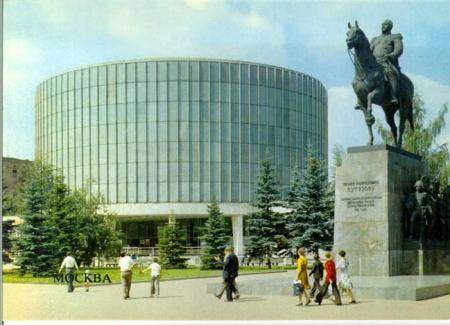 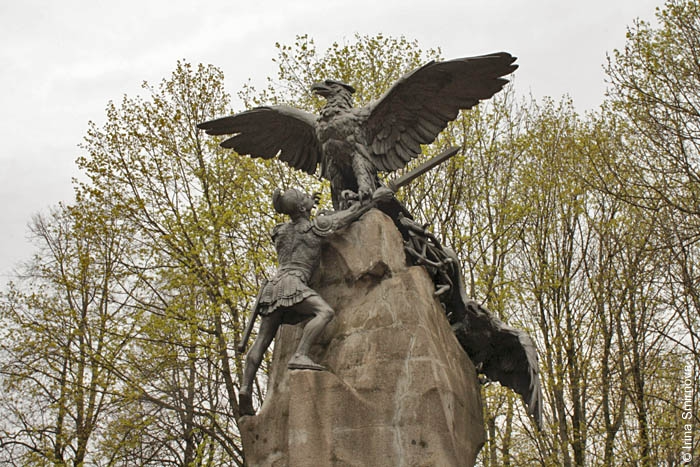 Триумфальная арка 
на Кутузовском проспекте
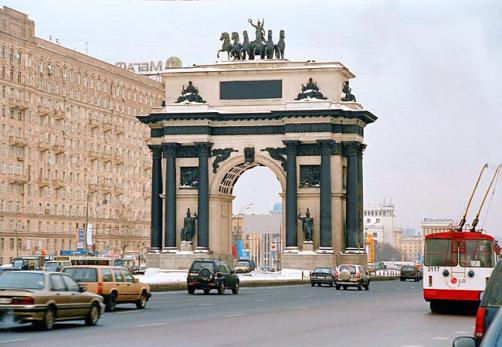 Храм  Христа  Спасителя
...фрагменты внешнего и внутреннего убранства храма
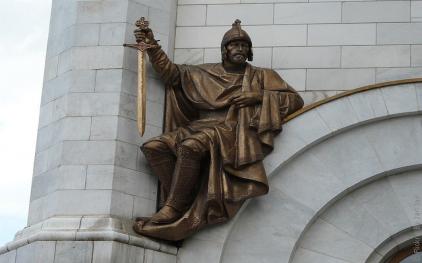 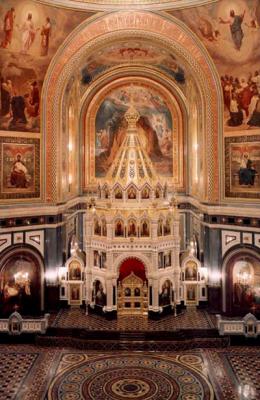 Свою ошибку понял, но...лишь кровь пролив в Бородино!
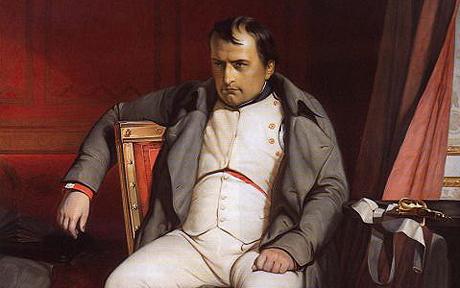 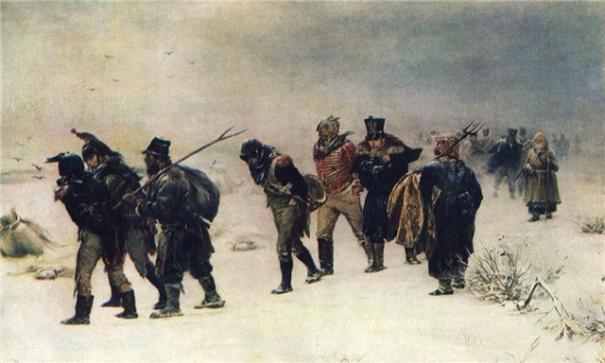 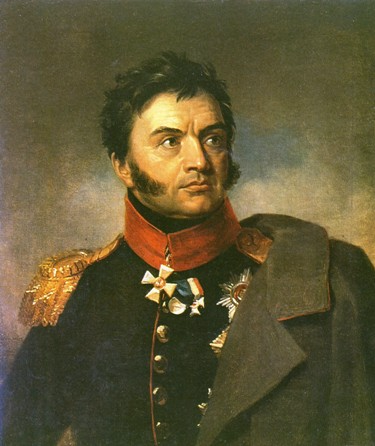 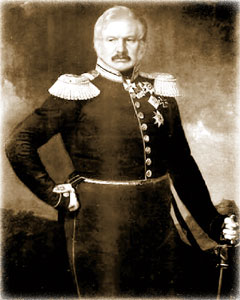 Н.Н. Раевский
Н.А. Тучков
А.П. Ермолов
Схема Бородинского сражения26 августа 1812 года
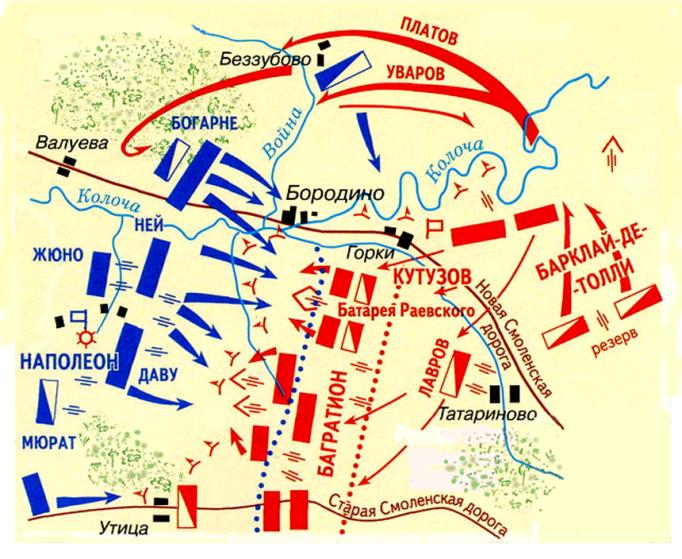 Источники
Бородинское сражение. http://im0-tub-ru.yandex.net/i?id=491562895-16-72&n=21
                                               http://200yearsborodin.ucoz.ru/_ph/1/2/644061272.jpg
                                              http://www.allworldwars.com/image/034/Borodino03Fin.jpg
                                     http://www.megabook.ru/EPreviews/data/prev2003/b03040i.png
                                               http://www.empire-rus.ru/xix/borodino.htm
                                               http://young.rzd.ru/dbmm/images/41/4080/1408517
 http://blagothin-kovilkino.dev.prihod.ru/users/73/573/editor_files/image/a_be9600a7.jpg
Наполеон на Бородинских высотах. http://www.mifograd.ru/vereshagin010.gif
Карта сражения http://t1.gstatic.com/images?q=tbn:ANd9GcS7C99MGFijsKyc1S4-mBoi-
Н.Н. Раевский http://borodino.bytvi.ru/upload/2010-01-30_22-25-53.jpg
Н.А. Тучков  http://s55.radikal.ru/i148/1107/35/1cb39c0c348e.jpg
А.П. Ермолов http://www.spbgu.ru/forums/uploads/post-175-1161377873.jpg
Наполеон Бонапарт  http://s2.forumimage.ru/uploads/20090510/12419081081108939.jpg
Отступление французов http://www.pravoslavie.ru/sas/image/100278/27814.b.jpg?0.9572261024643445 
http://web-local.rudn.ru/web-local/uem/ido/9/pic/8/retreat.jpg
П.И. Багратион http://www.borodino.ru/picture/picture232.jpg
М.И. Кутузов http://www.museum.ru/imgB.asp?19248
Бородинская панорама http://www.goldmr.ru/excursii/borodino1.jpg
Памятник в Смоленске http://img-fotki.yandex.ru/get/41/nat48762816.4/0_127d1_143d0c15_XL
Храм Христа Спасителя http://entergo.ru/_nw/2/35234705.jpg
http://im0-tub-ru.yandex.net/i?id=421209995-49-72&n=21
http://www.stihi.ru/pics/2010/08/03/774.jpg